1.6.2017-31.12.2019
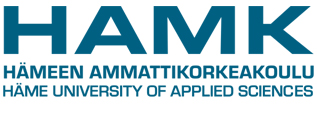 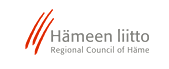 Let’s Go Tavastia!
Kanta-Hämeen matkailun kehittäminen
http://www.gotavastia.fi (kv-markkinointi)
www.hamk.fi/lets-go-tavastia (hankesivut)
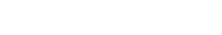 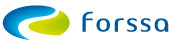 Let’s Go Tavastia!
EU, Euroopan aluekehitysrahasto, Kestävää kasvua ja työtä 2014-2020
PK-yritystoiminnan kilpailukyky
Erityistavoite: PK-yritysten kasvun ja kansainvälistymisen edistäminen
Hämeen liiton, Hämeen ammattikorkeakoulun, Forssan ja Hämeenlinnan kaupunkien sekä Riihimäen Tilat ja Kehitys Oy:n yhteishanke
Toiminta-alue: Kanta-Häme
Toteutusaika 1.6.2017-31.12.2019
Budjetti 250 000 euroa
Siirretty Uudenmaan liiton päätöksellä Linnan kehitykseltä Hämeen ammattikorkeakoululle 15.12.2017
2
Kirsi Sippola
23.1.2018
Hankkeen tavoitteet
Kanta-Hämeen matkailullisten kärkien kirkastaminen
Kielivalinnat, markkinointipilotit sekä gotavastia.fi –sivuston kehittäminen
Kv-valmiuksien valmennus yrityksille
Vaikuttavuusarviointi
Western Lakeland yhteistyön kehittäminen
3
Etunimi Sukunimi
23.1.2018
1. Kanta-Hämeen matkailullisten kärkien kirkastaminen, toimenpiteet
Aloitetun GoHäme-työn jatkaminen maakunnallisena yhteistyönä Hämeen liiton kanssa
Työpajatyöskentely maakunnallisen matkailustrategian työstämiseksi (mukana Visit Finland, kunnat, elinkeinoyhtiöt,
matkailukohteet ja -yritykset, Hämeen liitto)
Strategiavalmennus toimijoille matkailustrategioiden laatimiseksi kunnan omista lähtökohdista käsin kunnan ja matkailuyrittäjien yhteistyönä
Seutukunnalliset kehittämistyöpajat
Kanta-Hämeen matkailullisen yhteisen tahtotilan ja matkailustrategian kirjaaminen/koostaminen
4
Etunimi Sukunimi
23.1.2018
2. Kielivalinnat, markkinointipilotit sekä gotavastia.fi -sivuston kehittäminen
Valitaan maakunnallisena yhteistyönä tavoiteltavat matkailijakohderyhmät laadittuun strategiaan pohjautuen
Työstetään gotavastia.fi -sivustolle matkailijakohderyhmille soveltuvaa sisältöä englanninkielisenä sekä 1-2 muulla valitulla kielellä
5
Etunimi Sukunimi
23.1.2018
3. Kv-valmiuksien valmennus
Toteutetaan valittujen kohdemarkkinoiden/-ryhmien mukaisesti räätälöityä liiketoimintaosaamisen ja kansainvälistymisvalmiuksien valmennusta alueen matkailualan pk-yrityksille ja muille matkailutoimijoille, teemoina esim. kohderyhmäosaaminen, tuotteistus, verkkokauppaosaaminen, palveluvalmiuksien kehittäminen
6
Etunimi Sukunimi
23.1.2018
4. Vaikuttavuusarviointi
Selvitetään Kanta-Hämeen matkailun lähtötilanne hankkeen alkaessa
Arvioidaan hankkeen aikaan saama vaikuttavuus matkailuyrityksissä loppukartoituksen avulla
7
Etunimi Sukunimi
23.1.2018
5. Tavoitteena on tukea Western Lakeland yhteistyötä
Toteutetaan Western Lakeland yhteistyössä sovittavia toimenpiteitä vuosina 2018-2019.
Tarkentuu kevään 2018 aikana
8
Etunimi Sukunimi
23.1.2018
Ohjausryhmä
Hanna Mamia, Suomen Lasimuseo
Hannu-Heikki Saarinen, Forssan yrityskehitys Oy
Juha-Pekka Tuominen Petäys Resort Oy
Jyrki Käki, Lopen kunta
Karoliina Frank, Vekkaliikenne Oy
Kati Tiitola, Linnan Kehitys
Mari Rauhaniemi, Forssan Matkatoimisto Oy
Mika Herpiö, Riihimäen kaupunki
Minna Takala, Hämeen liitto (rahoittajan edustaja, osallistumisoikeus)
Tiina Koski, Vispilä Oy
Hämeen ammattikorkeakoulu, hankepalveluiden edustaja
Sekä hankkeen toteuttajatiimi: Mari Noromies, Outi Mertamo,
Reima Ojanen ja Kirsi Sippola
9
Etunimi Sukunimi
23.1.2018
Kysy lisää:
Forssan seudun koordinointi:
Forssan kaupunki, Mari Noromies, mari.noromies-wahl@forssa.fi, 03 4141 5266
Hämeenlinnan seudun koordinointi: 
HAMK, Outi Mertamo, outi.mertamo@hamk.fi, 050 3515 799
Riihimäen seudun koordinointi:
Riihimäen Tilat ja Kehitys, Reima Ojanen, reima.ojanen@riihimaki.fi, 050 401 9005 
HAMK, projektipäällikkö, Kirsi Sippola, kirsi.sippola@hamk.fi, 050 5745 063

http://www.gotavastia.fi/
www.hamk.fi/lets-go-tavastia
10
Etunimi Sukunimi
23.1.2018